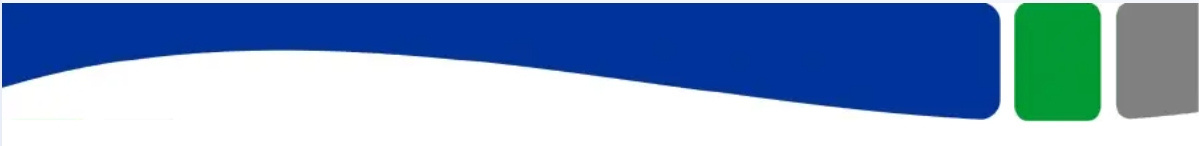 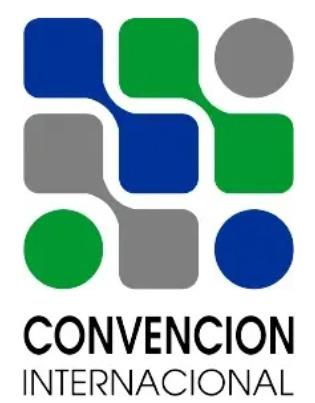 SIMPOSIO INTERNACIONAL “DESARROLLO HUMANO, EQUIDAD Y JUSTICIA SOCIAL”
2021
Compuestos nominales en textos especializados sobre el dominio de la industria del ron en la región central de Cuba
UCLV
Yamilé Pérez García
1. INTRODUCCION (OBJETIVOS)
3. RESULTADOS Y DISCUSION
Se extrajeron 94 compuestos nominales terminológicos endocéntricos, de interpretación atributiva, y valor clasificativo
87 compuestos se componen por dos formantes, con una de las estructuras siguientes:
N+A (compuestos formados por el nombre núcleo y la postmodificación adjetival): ron ligero, alcohol extrafino, perfil aromático, fermentación alcohólica, columna desmelitezadora
N+SPrep (el sustantivo núcleo aparece modificado por un sintagma o grupo preposicional): aguardiente de bodega, grado de añejamiento, corrección de color, línea de embotellado
N+N (cuando dos sustantivos forman el compuesto nominal): carta oro, alcohol flema, ron base
N+P (el nombre núcleo es modificado por participio): aguardiente añejado, sistema paletizado

En función del núcleo (tema), el modificador (rema) expresa diversas nociones semánticas:
propiedad del nuevo concepto (aguardiente fresco, aguardiente añejado, alcohol etílico destilado)
producto (elaboración de sirope alcoholizado, elaboración de ron fresco)
uso o función (nave de añejamiento, columna lavadora, columna rectificatriz, línea de embotellado, planta de destilación, máquina despaletizadora de botellas)
pertenencia (sala de calderas)
participante o instrumento (tratamiento con carbón del aguardiente añejado diluido)
material (suavizamiento de rones, dilución de aguardientes añejados)
origen (merma en añejamiento)
locación (en /desde) (sistema de añejamiento de pipas en bodega, sistema de solera entre paños)
La perspectiva contemporánea de los estudios sobre terminología inscritos en la teoría comunicativa, ofrece especial atención a la variación sociolingüística. Esto ha significado una apertura de los estudios del discurso especializado a múltiples áreas del saber y de actuación humana. No hay desempeño profesional que no se distinga de otros por un vocabulario y por expresiones discursivas específicas, y que no merezca, por ende, devenir objeto de interés para los estudios terminológicos.
Uno de los procedimientos gramaticales más usuales en la formación de los términos poliléxicos es la composición, en especial, la de tipo nominal, socorrida en la denominación de realidades concernientes a un área de especialidad y, por tanto, muy pertinente en el estudio de áreas ocupacionales poco atendidas. Por esta razón es tomada en este trabajo como objeto de investigación.
Entre las áreas ocupacionales más vinculadas a la historia económica y sociocultural cubana, aunque, contradictoriamente, habría permanecido sin atención en los estudios de la variante cubana del español de no ser por el breve glosario que incluyó Fernando G. Campoamor en El hijo alegre de la caña de azúcar. Biografía del ron cubano (1981), se encuentra la de la producción ronera. El creciente consumo de esa bebida a lo largo de la formación de la nacionalidad; la inserción de sus espacios fabriles y comerciales en las comunidades y su valor como fuentes tradicionales de empleo, como elemento simbólico en manifestaciones artísticas, religiosas, en la medicina tradicional y otras esferas, determinaría la instalación de esta esfera de actuación en la memoria histórica de la nación.  Sin embargo, su discurso especializado apenas comienza a estudiarse.
Articulando entonces el objeto y el campo ya enunciados, se propone como objetivo describir morfosintáctica y semánticamente, los compuestos nominales empleados entre los términos utilizados en textos científicos del dominio de la industria del ron cubano.
2. METODOLOGIA
4. CONCLUSIONES
Investigación cualitativa, de enfoque descriptivo. 
Alcance: sincrónico, inscrito en la producción lingüística de la región central, espacio desde donde se gestaron los textos utilizados como fuente para la extracción de los términos.
Fuentes directas: seis escritos, seleccionados según tres requisitos:
textos científicos (artículos científicos e informes de investigación);
temáticamente relacionados con la industria del ron cubano
geográficamente inscritos en la región central de Cuba
Métodos teóricos generales (bibliográfico-documental, analítico-sintético e inductivo-deductivo, principalmente) y especializados: análisis textual, análisis gramatical, análisis semántico.
Prevalencia de compuestos nominales endocéntricos y de dos formantes
Aparición bidireccional de los procesos de recategorización entre adjetivos y sustantivos. Recategorización de participios
Presencia constante de adjetivos y SPrep clasificativos, por lo que la predicación implícita en el compuesto propicia, muchas veces, una interpretación atributiva
no hay correspondencia entre la estructura del compuesto y las relaciones semánticas en su interior. 
El estudio de los compuestos nominales puede favorecer, en mucho, el estudio del léxico especializado de la industria del ron cubano, en tanto estas construcciones son bastante frecuentes en la referencia a conceptos de esta área ocupacional. A pesar de utilizar un corpus poco extenso para la extracción terminológica, puesto que se trata aquí de presentar resultados parciales de una investigación compleja, aún en curso, fue posible extraer casi una centena de unidades y advertir especificidades sintácticas y semánticas de las voces.
5. REFERENCIAS BIBLIOGRÁFICAS
Cabezas García, Melania (2019). Los compuestos nominales en terminología: formación, traducción y representación. [Tesis doctoral] Universidad de Granada.
Cabré, María Teresa; Estopà, Rosa; y Lorente, Mercè (1996): «Terminología y fraseología», V Simposio de Terminología Iberoamericana Ciudad de México, 3-8 de noviembre 1996.
Cabré, María Teresa; y Estopà, Rosa (2005). Unidades de conocimiento especializado. Caracterización y tipología. Conexeiment, llenguatge i discurs especializat, 7 (63). https://www.academia.edu
Campoamor, Fernando G. (1981). El hijo alegre de la caña de azúcar. Biografía del ron cubano. Playa: Editorial Científico-técnica. 
Gama García, Glenda (2018). La descripción comercial especializada de rones cubanos: análisis léxico-semántico y morfosintáctico de una muestra de Cubay y Havana Club. Trabajo de Diploma, UCLV.
Pérez García, Yamilé (2019). «“Aguardiente y destilaciones” en dos obras lexicográficas del español de Cuba», ponencia presentada en la Conferencia Internacional Lingüística 2019, Instituto de Literatura y Lingüística, La Habana.
Pérez García, Yamilé y Gama García, Glenda (2019b). «Estrategias argumentativas en las notas de contratiqueta de productos de CubaRon S.A.», Entrepalavras. Revista de Lingüística, Fortaleza, v. 9, n. 1, p. 321-343, jan- abr/2019. http://www.entrepalavras.ufc.br/revista/index.php/Revista/issue/view/23; http://www.entrepalavras.ufc.br/revista/index.php/Revista/article/view/1359 
Valdés Bernal, Sergio (2007). «La Sociedad Económica de Amigos del País y los primeros documentos sobre el español hablado en Cuba». Revista Bimestre Cubana, Vol. CII, Época III, n.o 27, julio-diciembre, pp.58-88, La Habana.
AGRADECIMIENTOS Y CONTACTO
yamilep@uclv.edu.cu
Departamento de Lingüística y Literatura, Facultad de Humanidades, UCLV
Proyecto: Procesos identitarios y acercamientos culturales (PSI 2020-05)
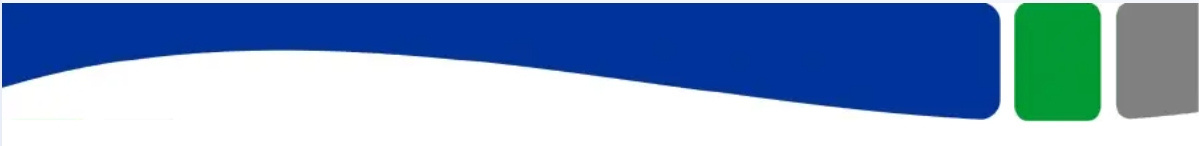